Die neue Nachwuchs-Turnierserie im TTVN
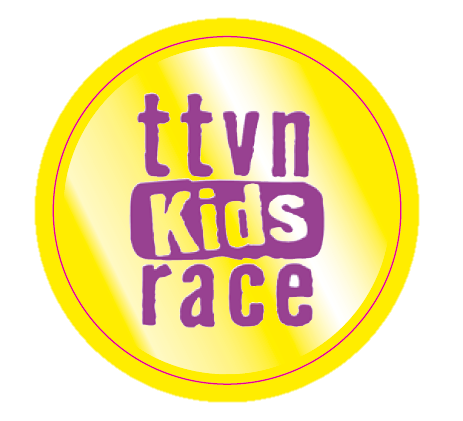 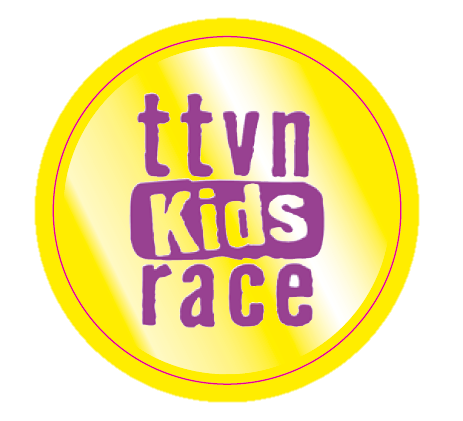 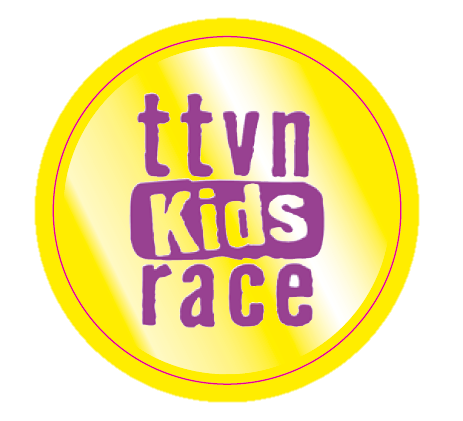 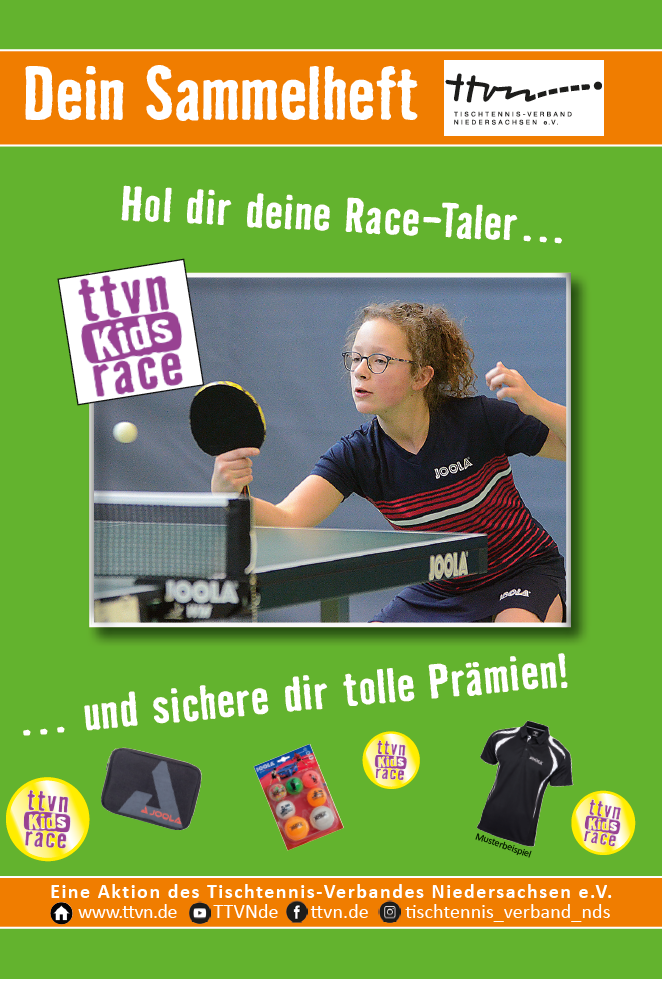 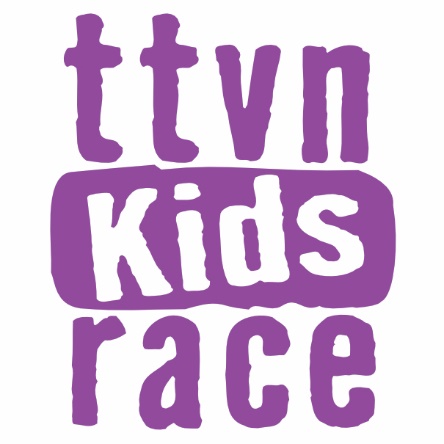 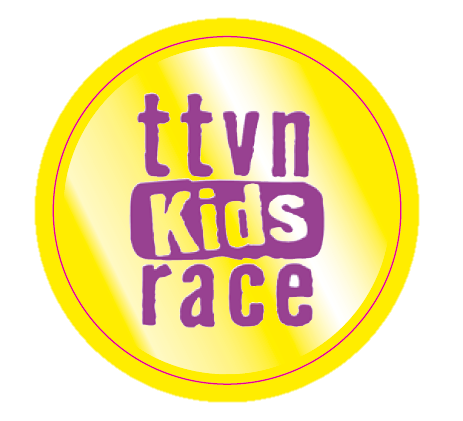 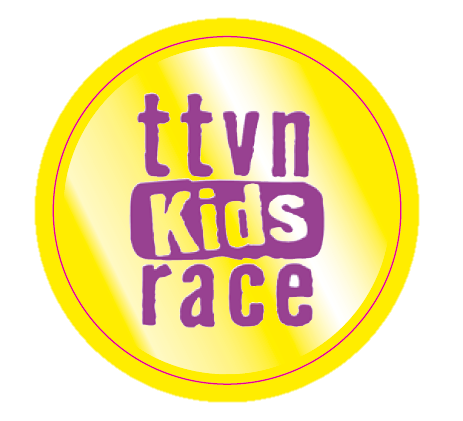 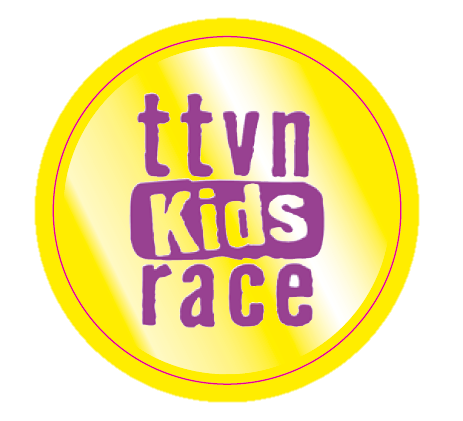 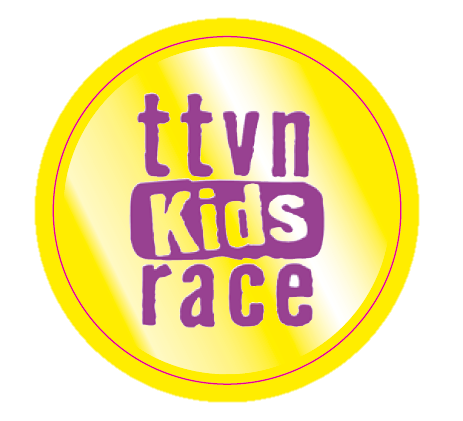 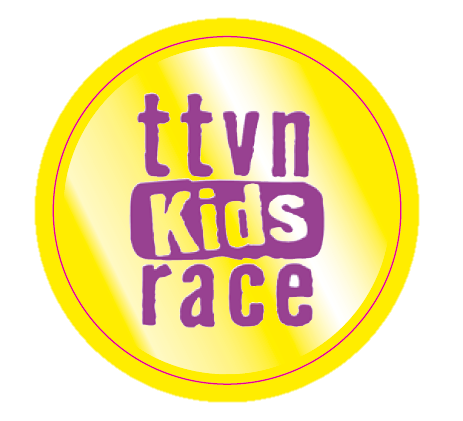 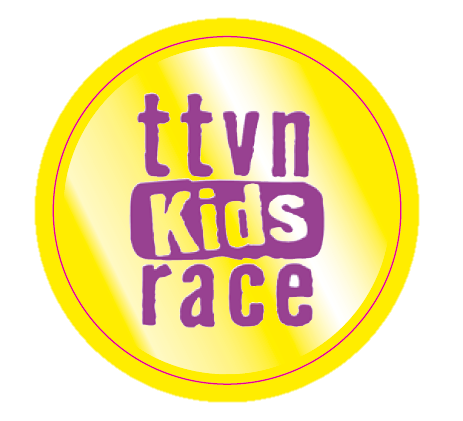 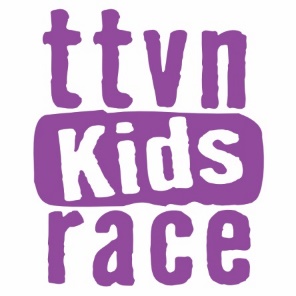 Alle Informationen auf einen Blick!   Klicke hier
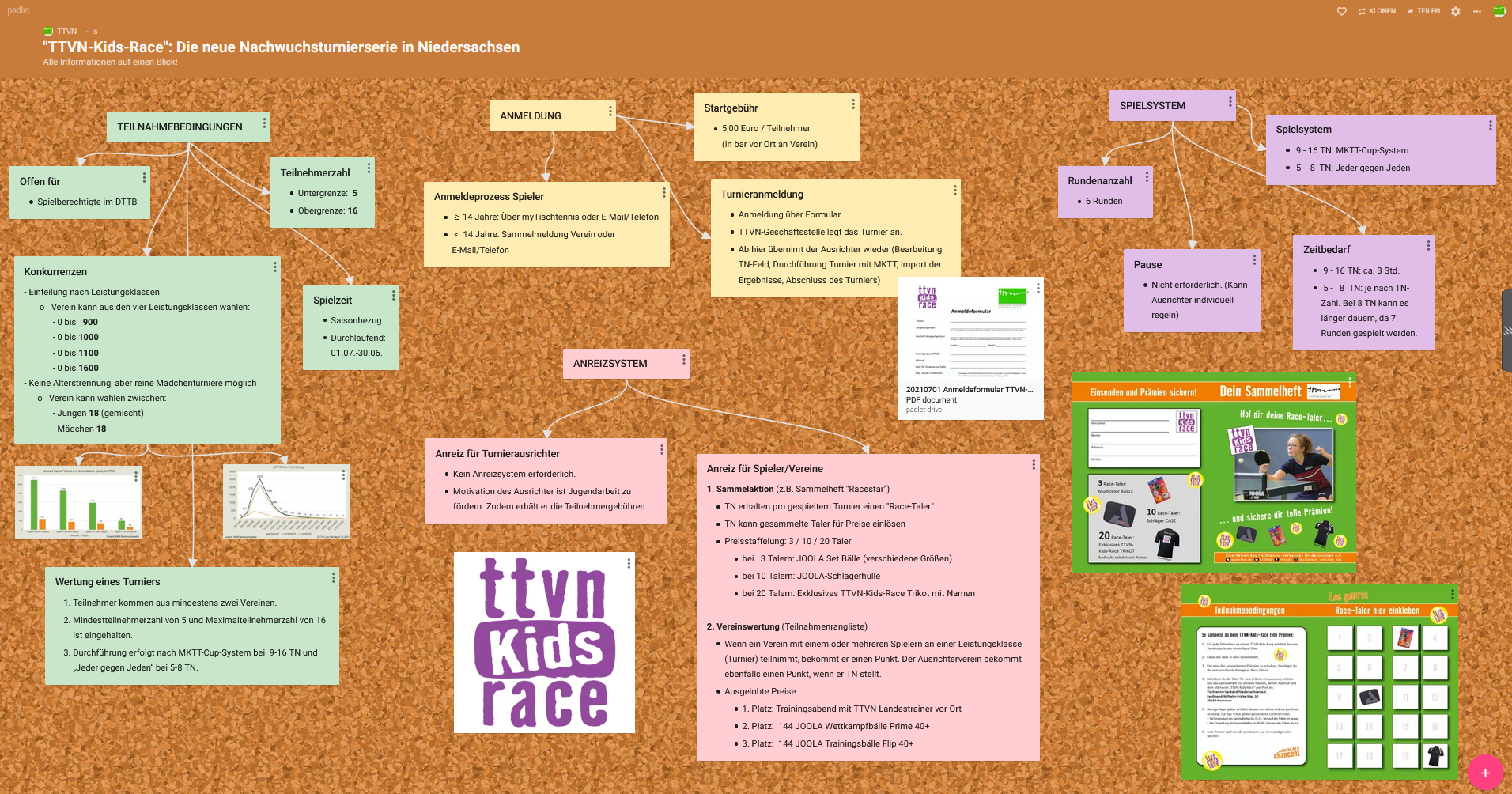 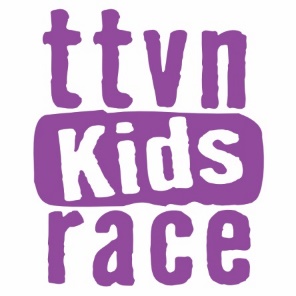 3
Vorzüge des TTVN-Kids-Race:
1.  Gut planbare und zeitlich überschaubare Turnierdauer
2.  Garantierte Anzahl von Spielen
3.  Leichte Umsetzung aufgrund begrenzter Teilnehmer-/Tischanzahl
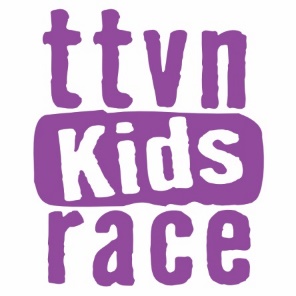 4
Voraussetzungen zur Durchführung eines TTVN-Kids-Race:
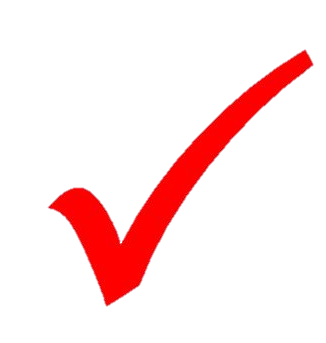 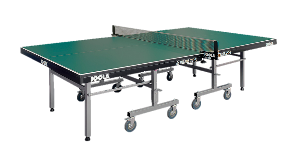 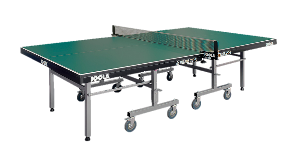 1. 2-5 Tische


2. 5-16 Spieler*innen (aus mindestens zwei Vereinen)


3. Laptop mit installierter kostenloser 
      MKTT-Turniersoftware


4. Hygienekonzept
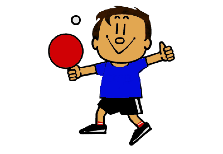 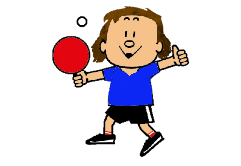 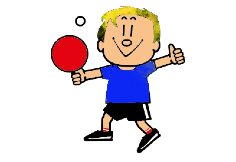 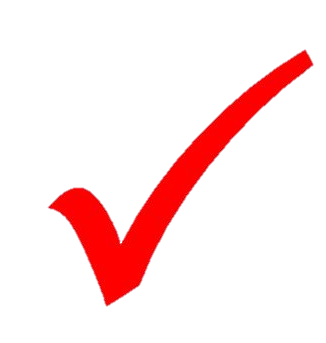 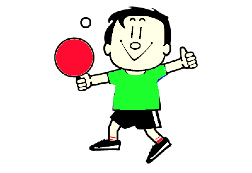 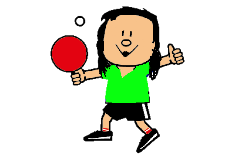 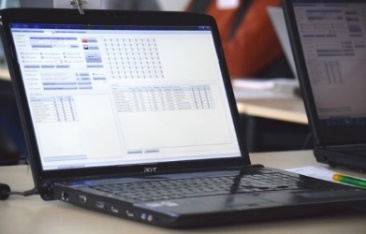 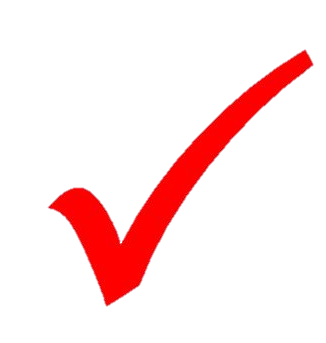 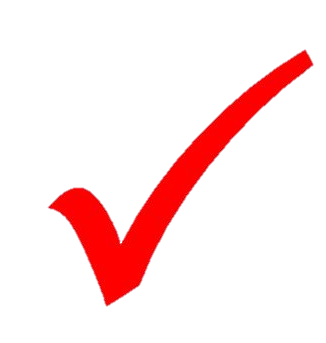 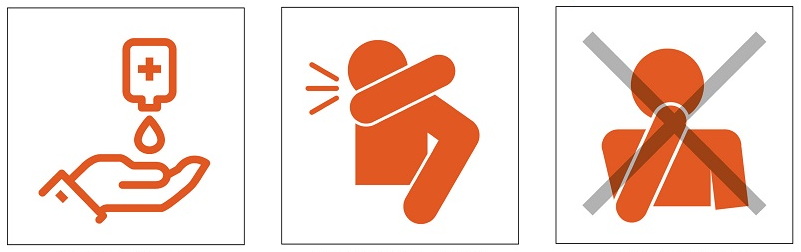 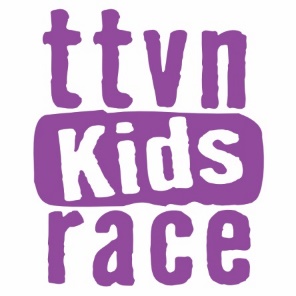 6
Schritte zur Durchführung eines TTVN-Kids-Race:
1. Mit benachbarten Vereinen austauschen
2. Anmeldeformular ausfüllen und an info@ttvn.de schicken
3. Eingehende Anmeldungen entgegennehmen und     im Turnier in click-TT verwalten
4. Nach Meldeschluss Teilnehmer-XML aus Turnier (click-TT)     in MKTT-Software importieren

5. Turnier durchführen + Sammelhefte / Race-Taler verteilen

6. Ergebnisdatei aus MKTT in Turnier in click-TT importieren und Turnier     abschließen
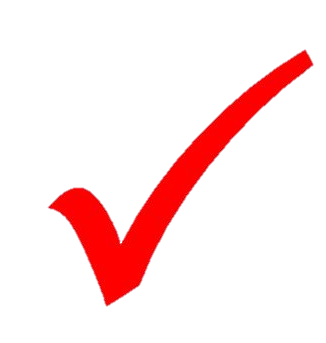 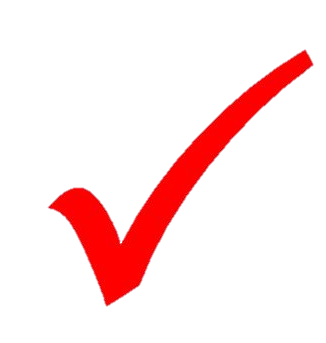 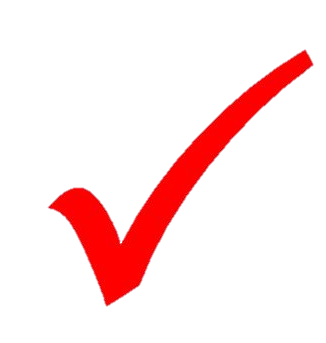 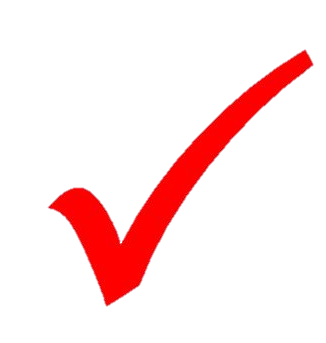 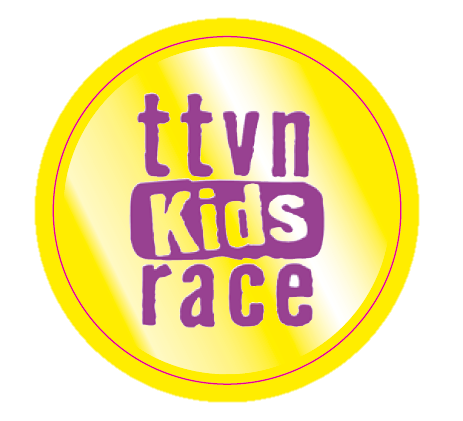 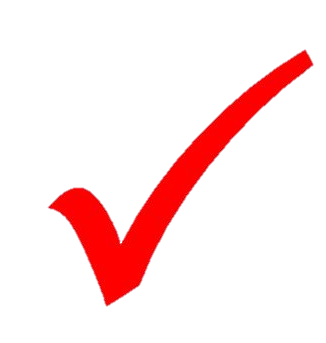 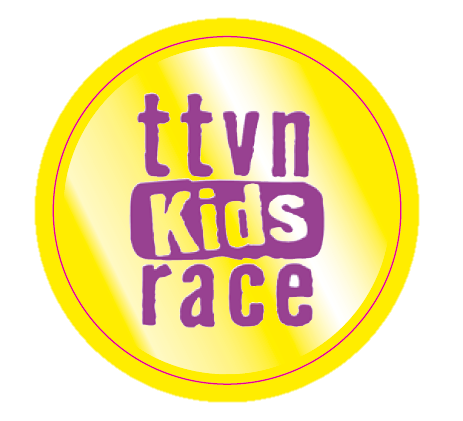 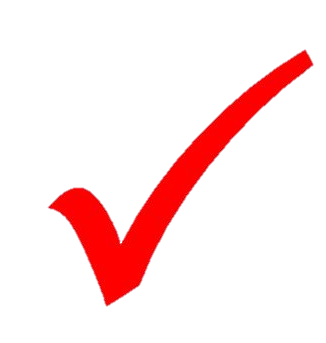 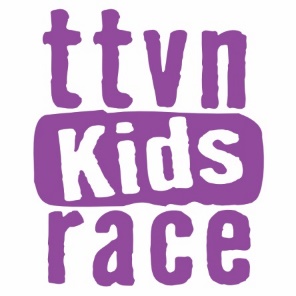 Alle Infos zum TTVN-Kids-Race unter: www.ttvn.de
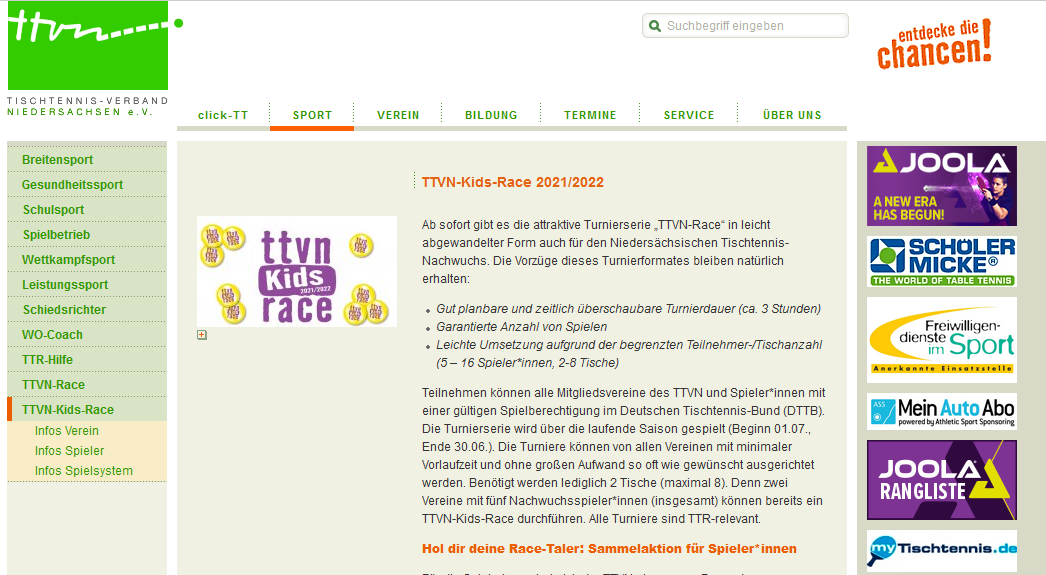